在线虚拟仿真实训平台与数控仿真软件
2022年4月28号
19:30开始
上海数林软件有限公司
上海宇龙软件工程有限公司
1.在线实训平台——游览器上的仿真
教师管理
学生练习
自动评分
结果查看
成绩导出
2.机械加工仿真软件——客户端安装的仿真
系统多，种类多
多工序交替
翻面加工
3.在线课程——整合的课程资源
在线实训平台  →游览器仿真
进入方式
网址：www.shulin-soft.com
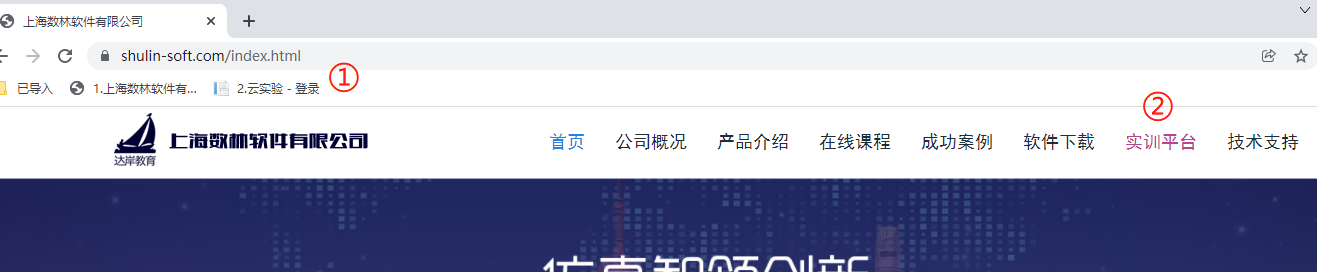 在线实训平台  →游览器仿真
进入方式
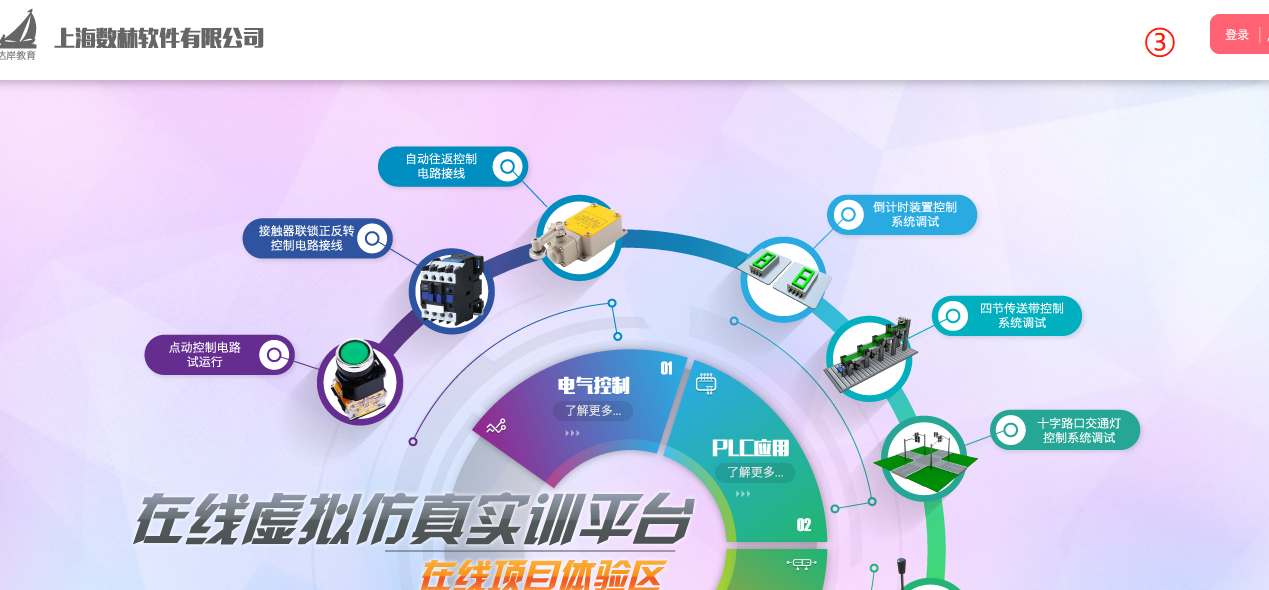 教师账号：5位
学生账号：8位
账号密码联系对应销售获得，免费无限量申请
账号适用于本公司官网上发布的所有课程、软件和平台。
在线实训平台  →游览器仿真
注：对于使用过的用户，需清理游览器缓存
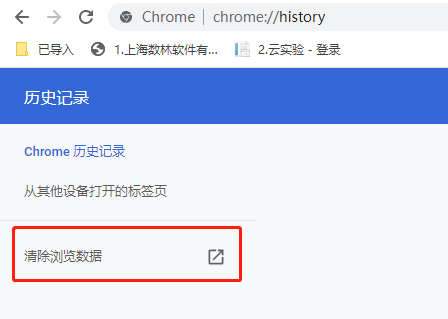 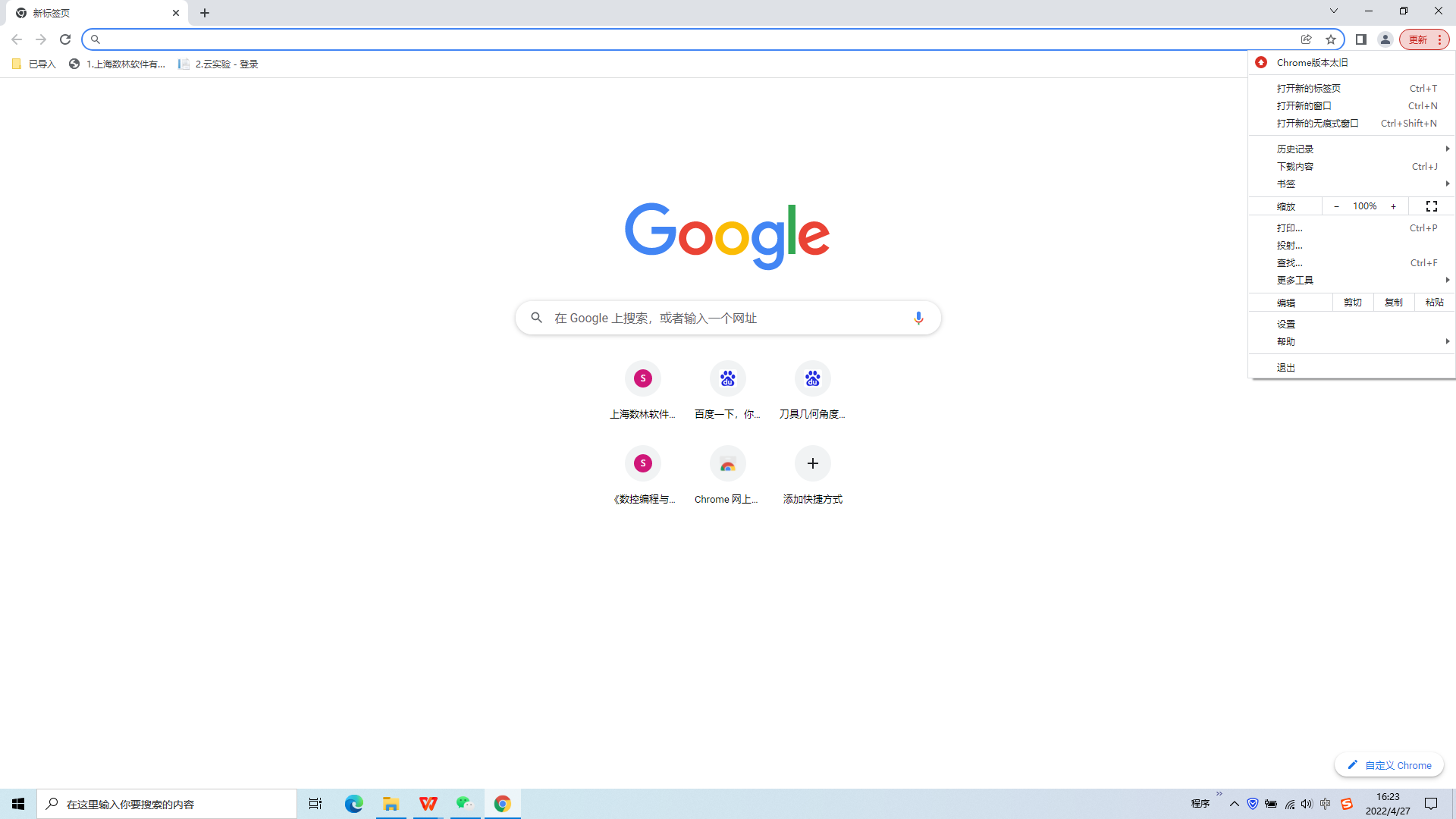 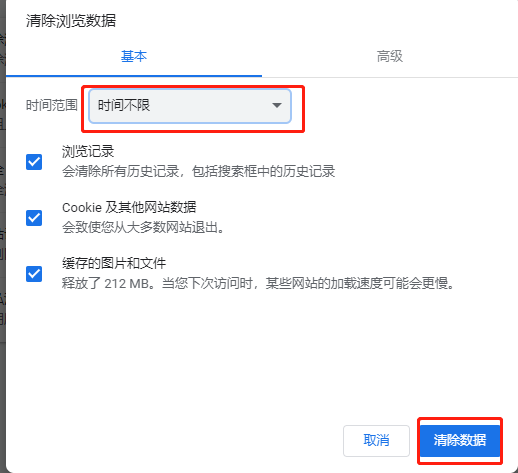 在线实训平台  →游览器仿真
教师身份
1.添加课程——一个教师多门课
2.布置任务——一门课多个任务
3.添加学生——一个教师有多个班
4.添加教师——一个班有多个老师
5.成绩查询
在线实训平台  →游览器仿真
教师身份
1.添加课程
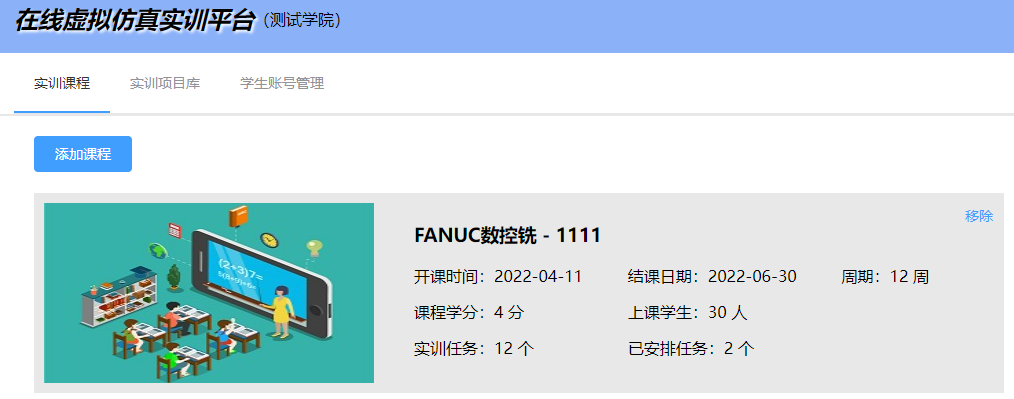 在线实训平台  →游览器仿真
教师身份
2.布置任务
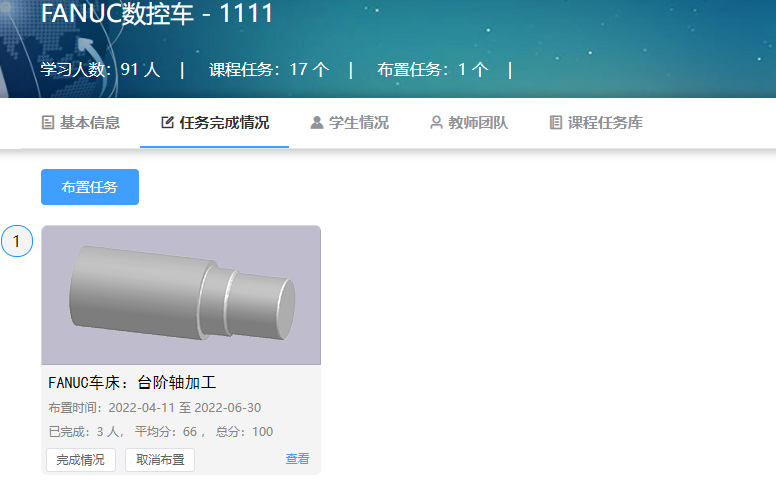 在线实训平台  →游览器仿真
教师身份
3.添加学生
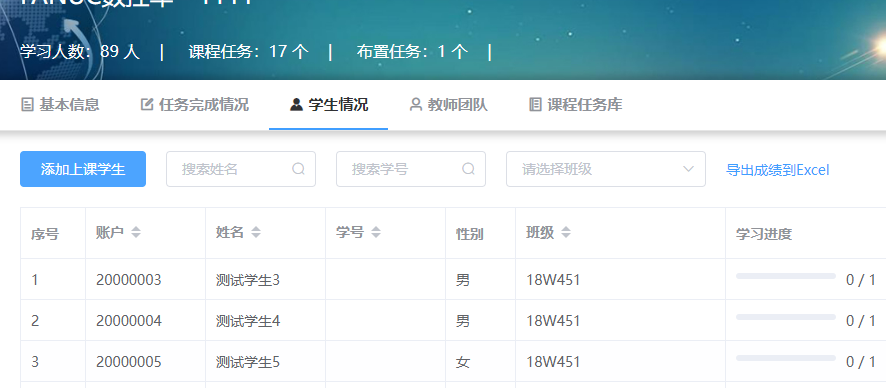 在线实训平台  →游览器仿真
教师身份
4.添加教师
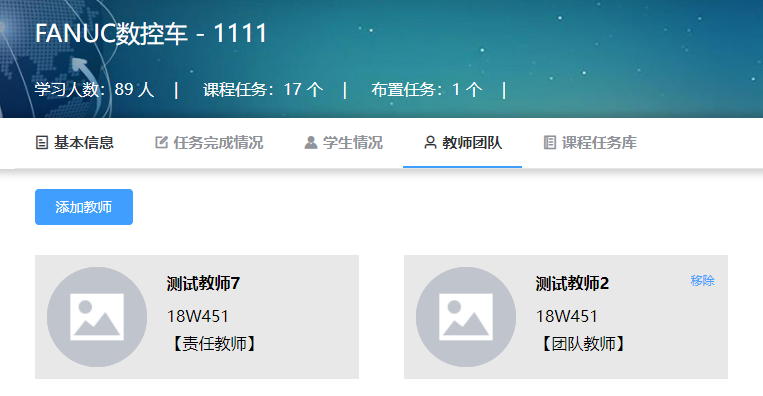 在线实训平台  →游览器仿真
教师身份
5.查看成绩
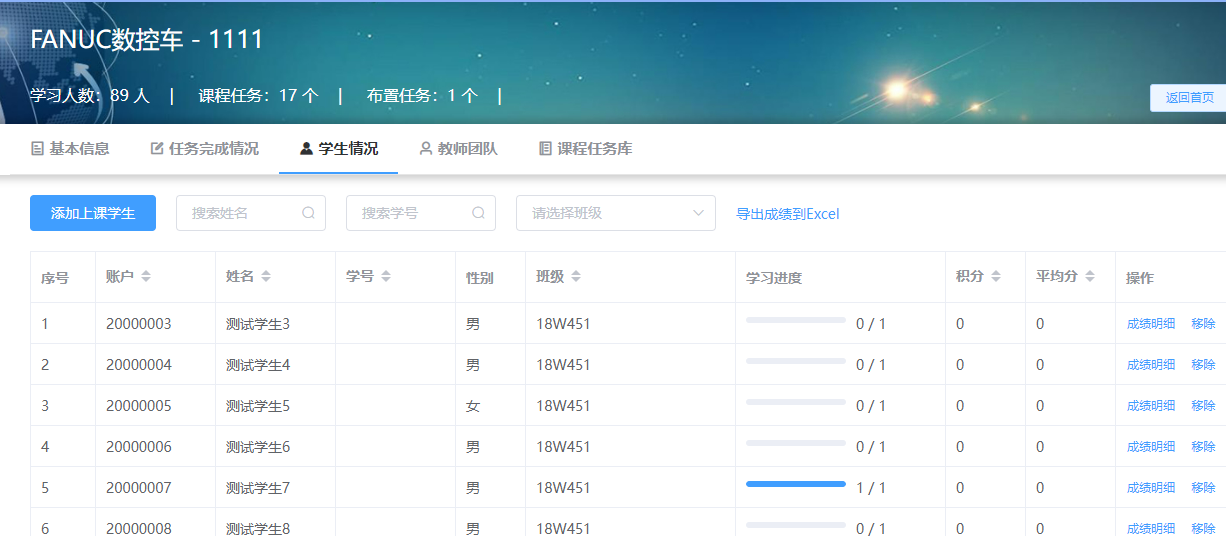 在线实训平台  →游览器仿真
学生身份
1.选择课程
2.选择任务
3.仿真操作
4.提交答案
5.成绩查询
在线实训平台  →游览器仿真
学生身份
1.选择课程
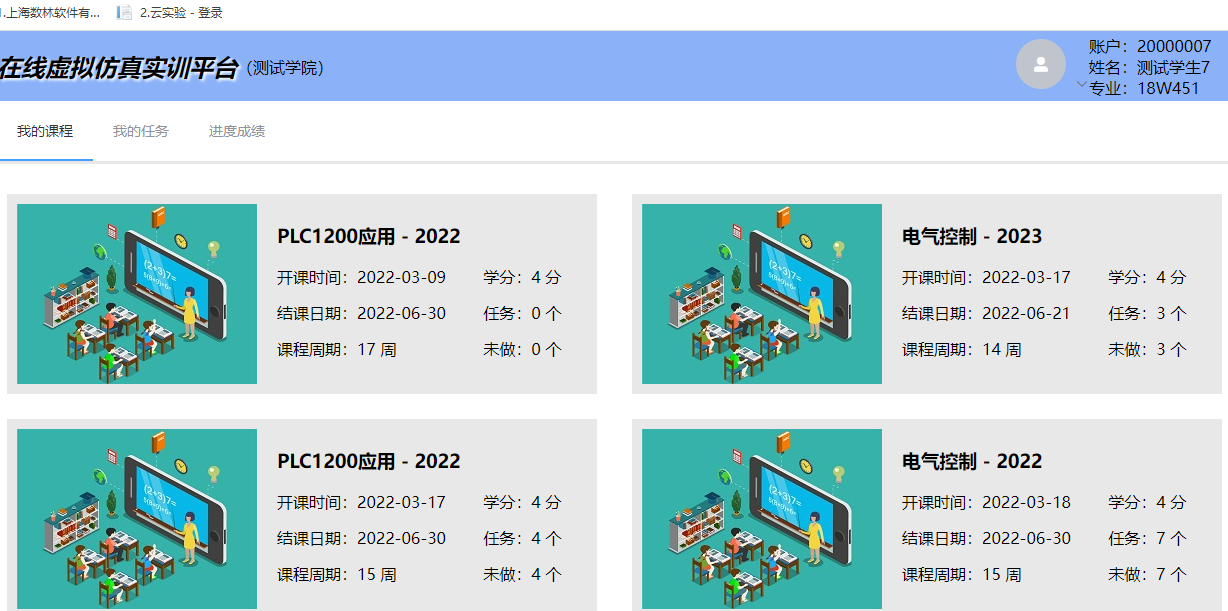 在线实训平台  →游览器仿真
学生身份
2.选择任务
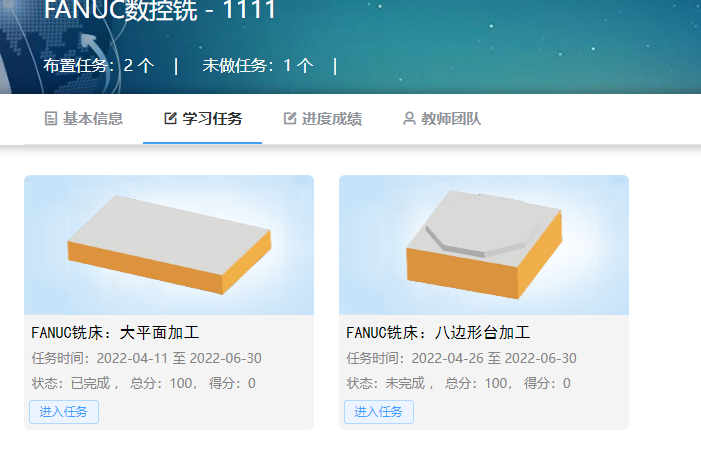 在线实训平台  →游览器仿真
学生身份
3.仿真操作
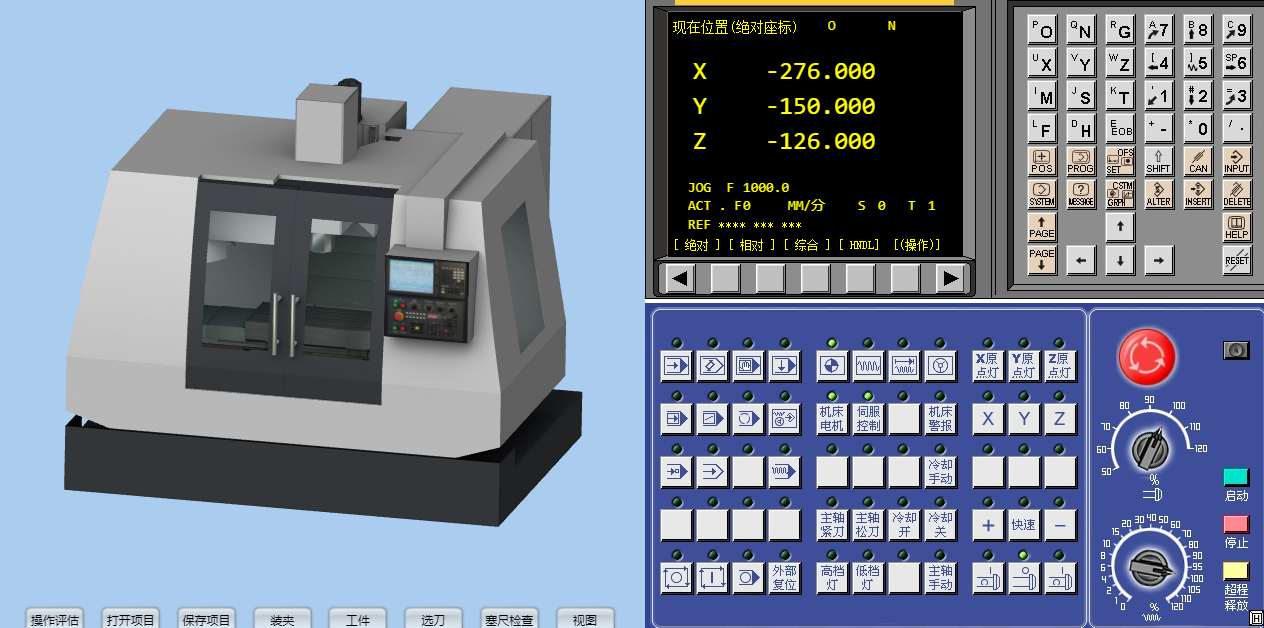 在线实训平台  →游览器仿真
学生身份
4.提交答案
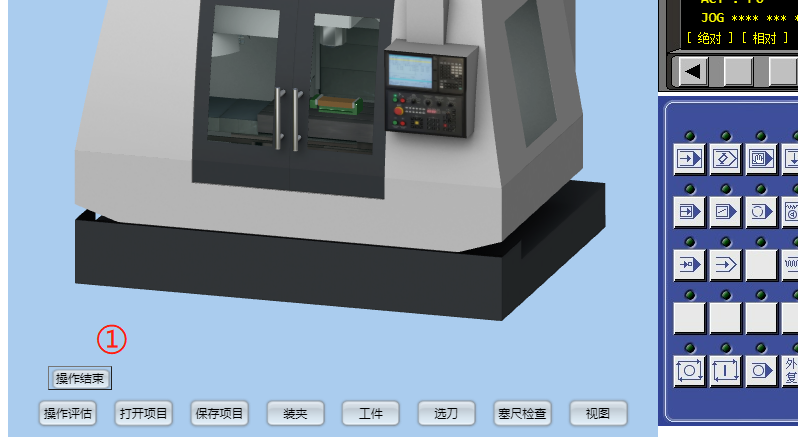 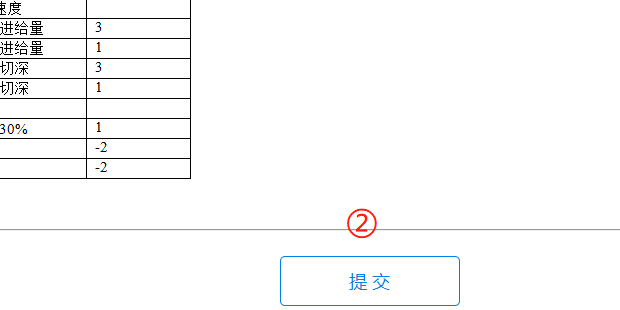 在线实训平台  →游览器仿真
学生身份
5.成绩查询
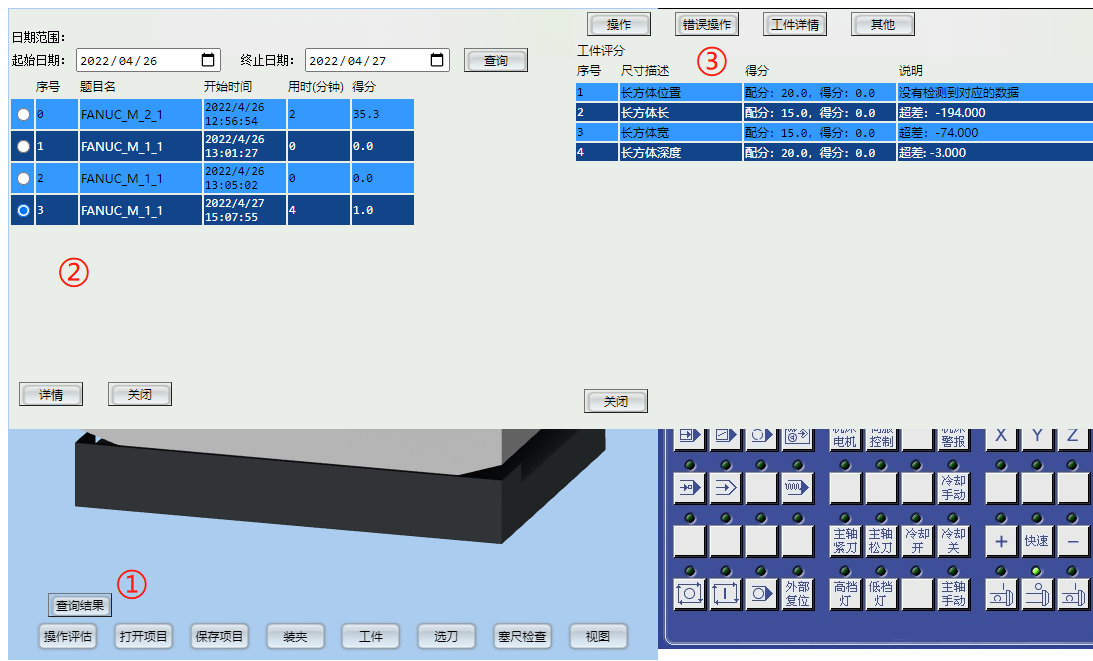 机械加工仿真  →客户端软件
获取方式
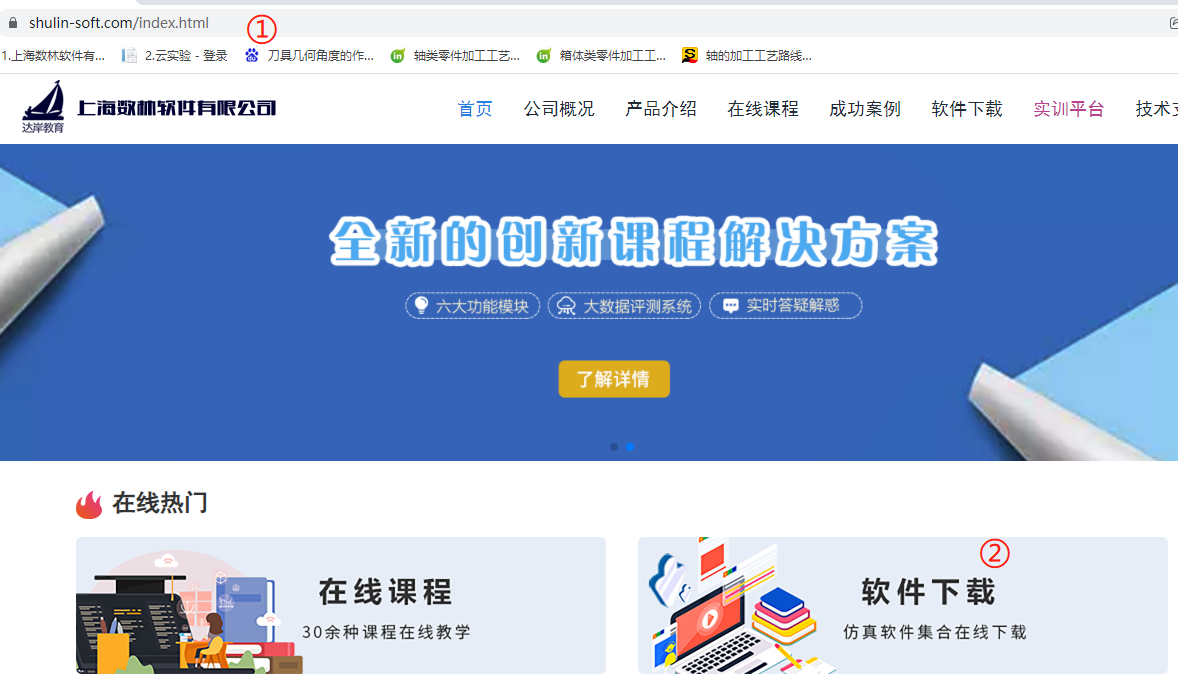 机械加工仿真  →客户端软件
获取方式
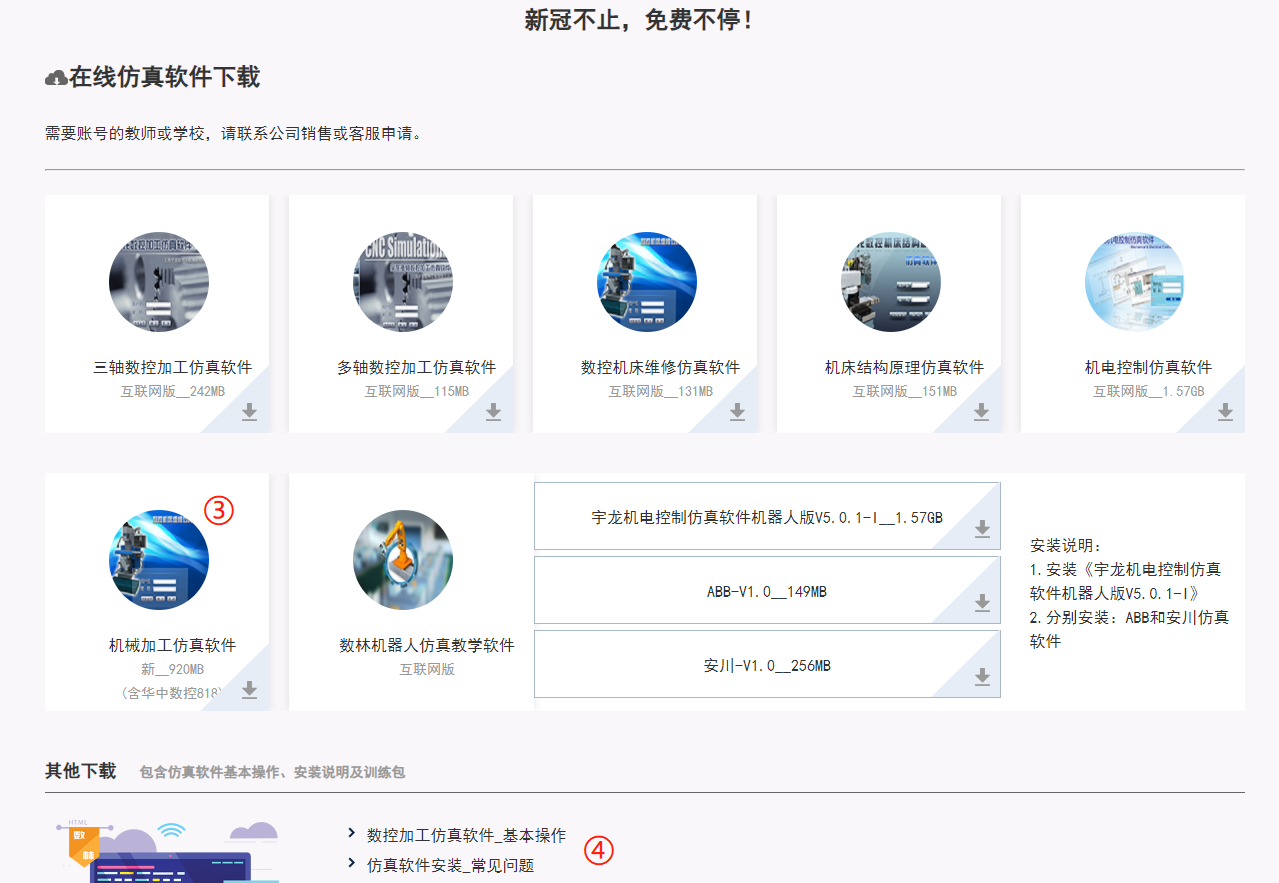 机械加工仿真  →客户端软件
- 数控加工：车、铣、四轴、五轴、车削中心
  - 普通加工：车、铣、镗、磨、钻
  - 电 加 工：电火花、线切割
  - 测    量：三坐标测量仪
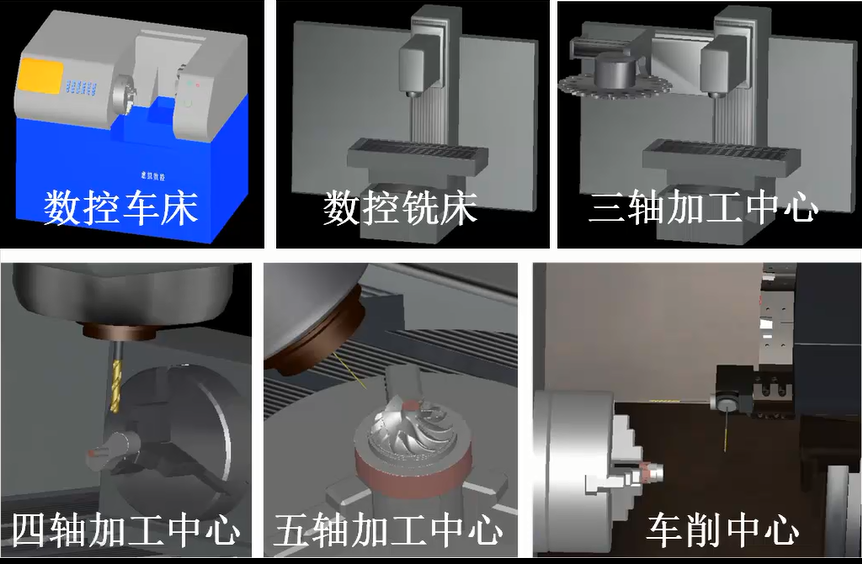 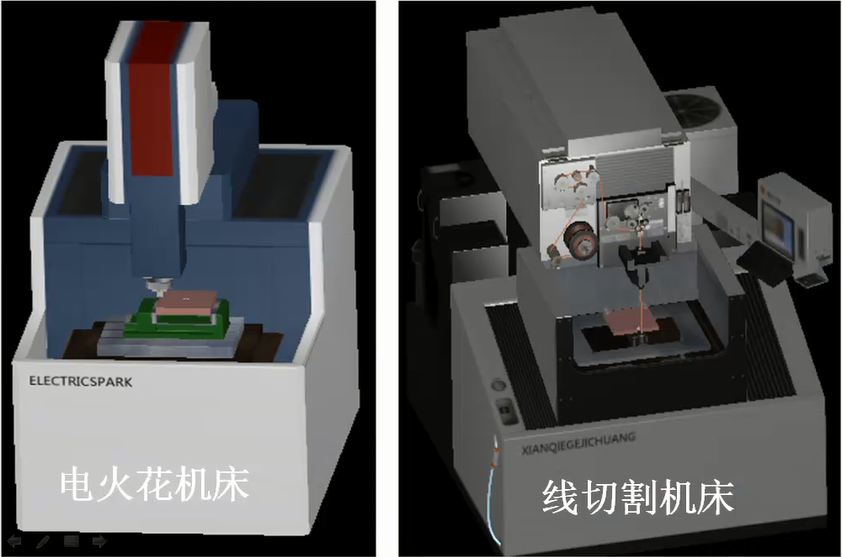 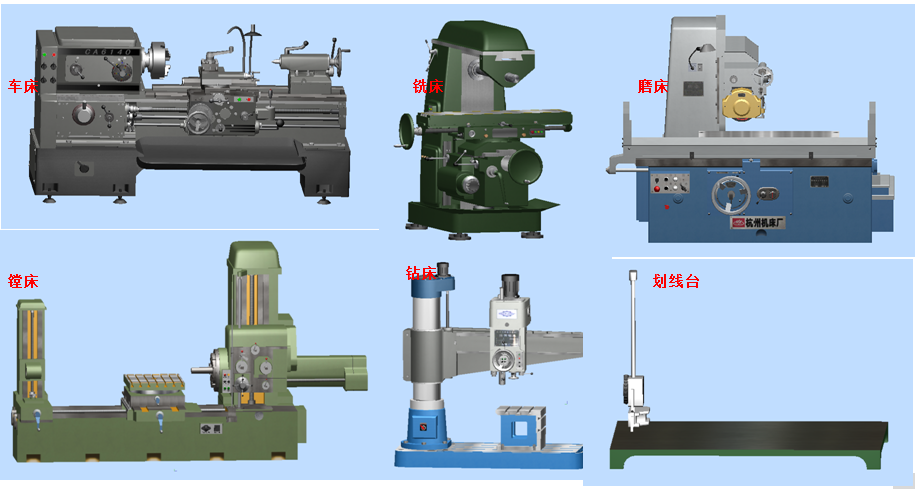 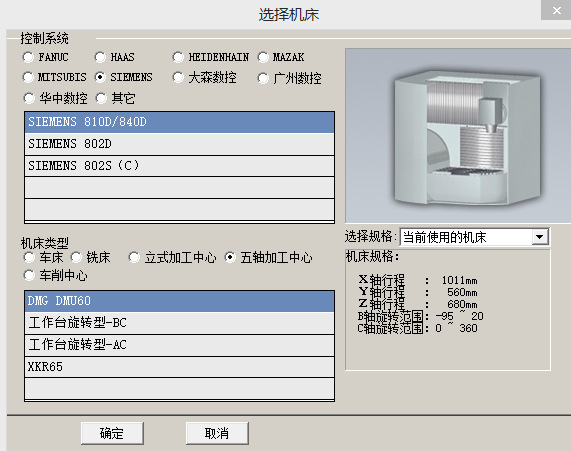 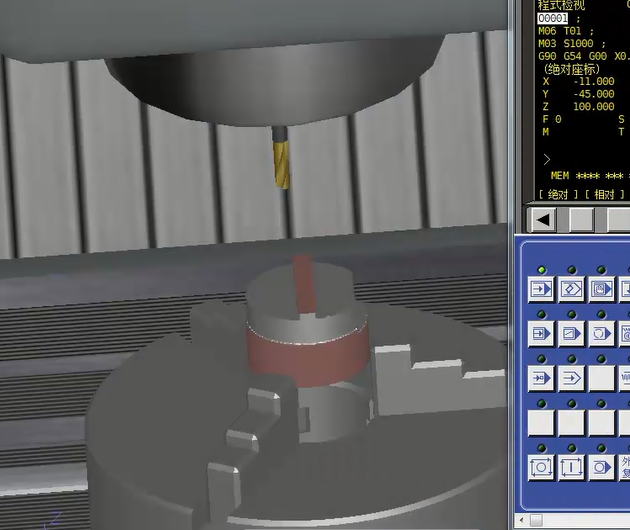 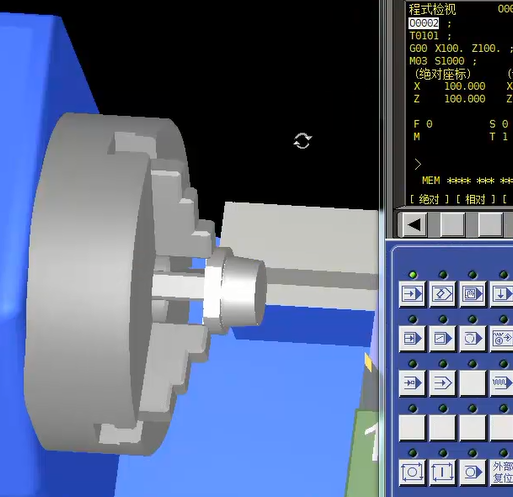 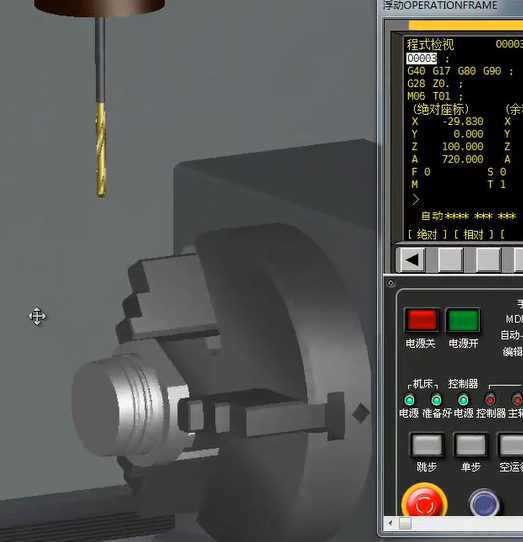 1
2
3
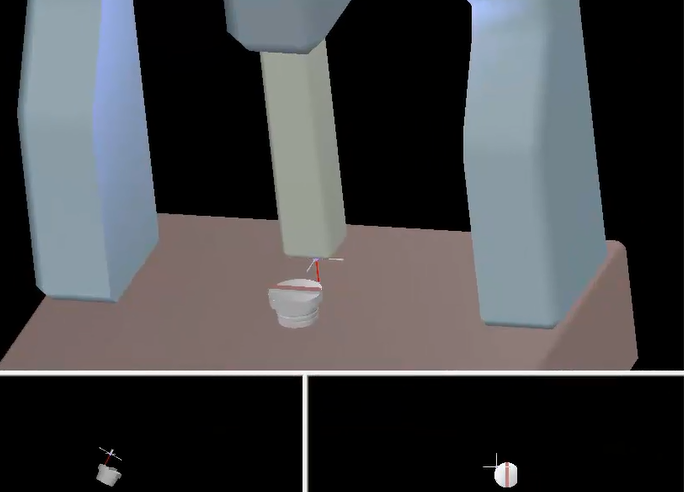 4
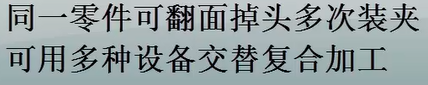 在线课程  →游览器资源
进入方式
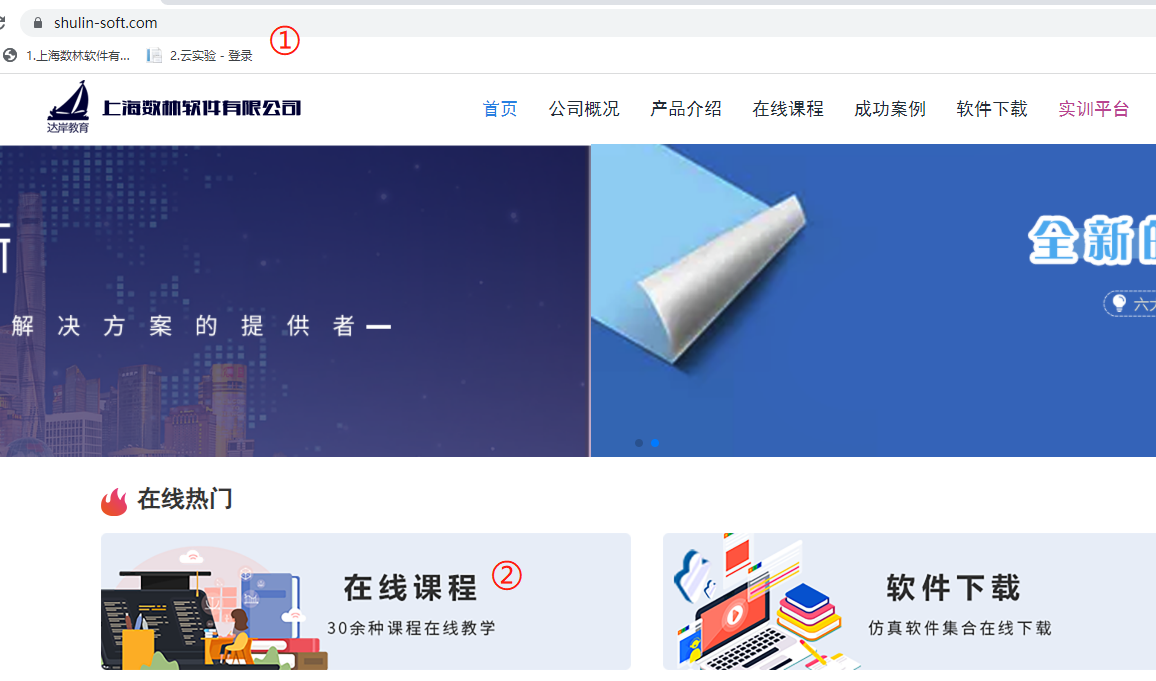 在线课程  →游览器资源
进入方式
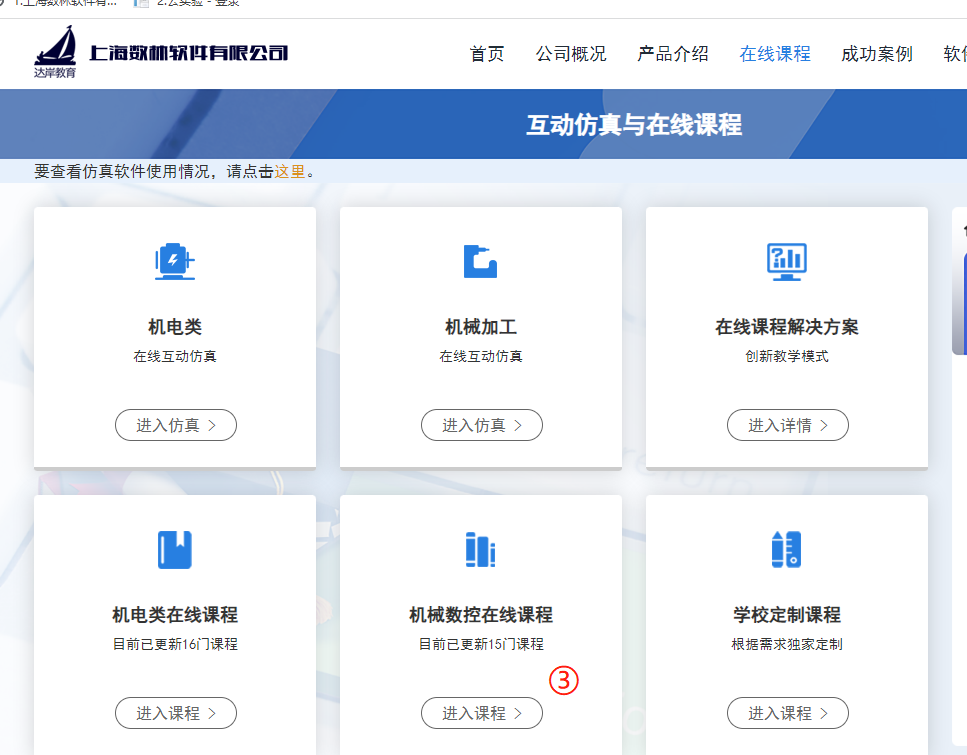 在线课程  →游览器资源
进入方式
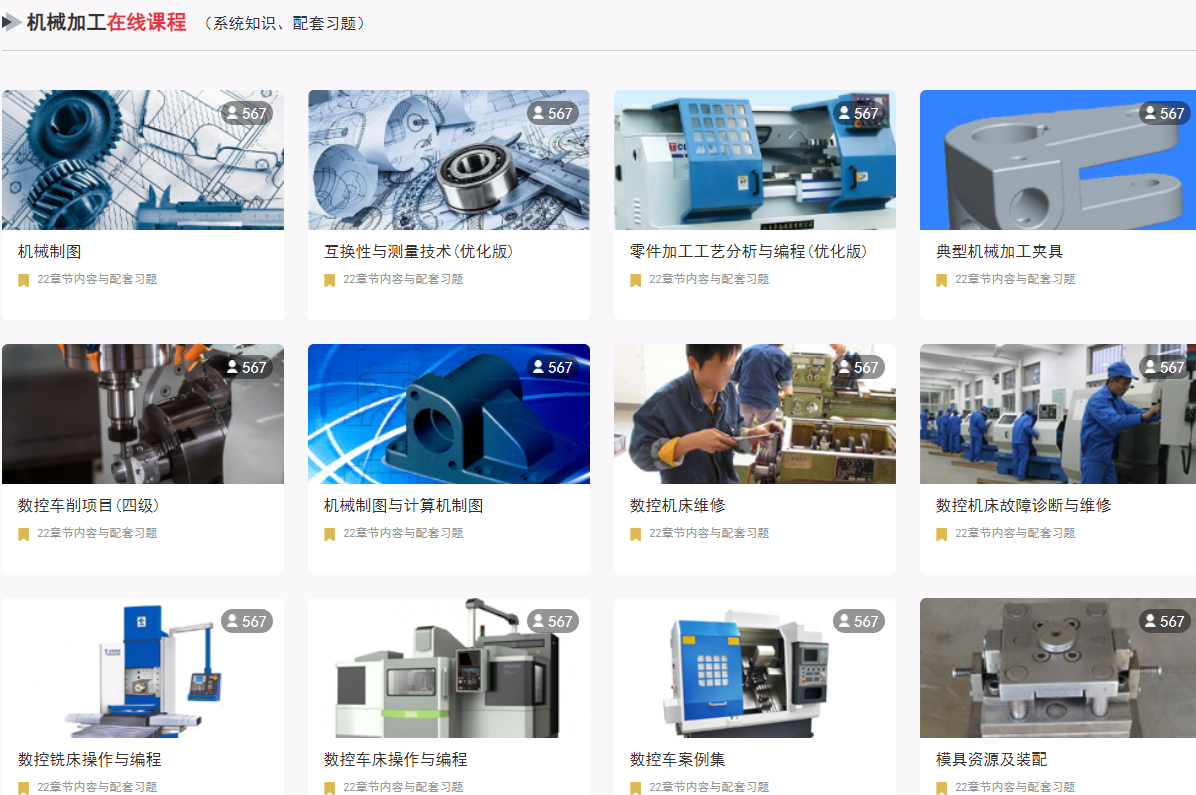 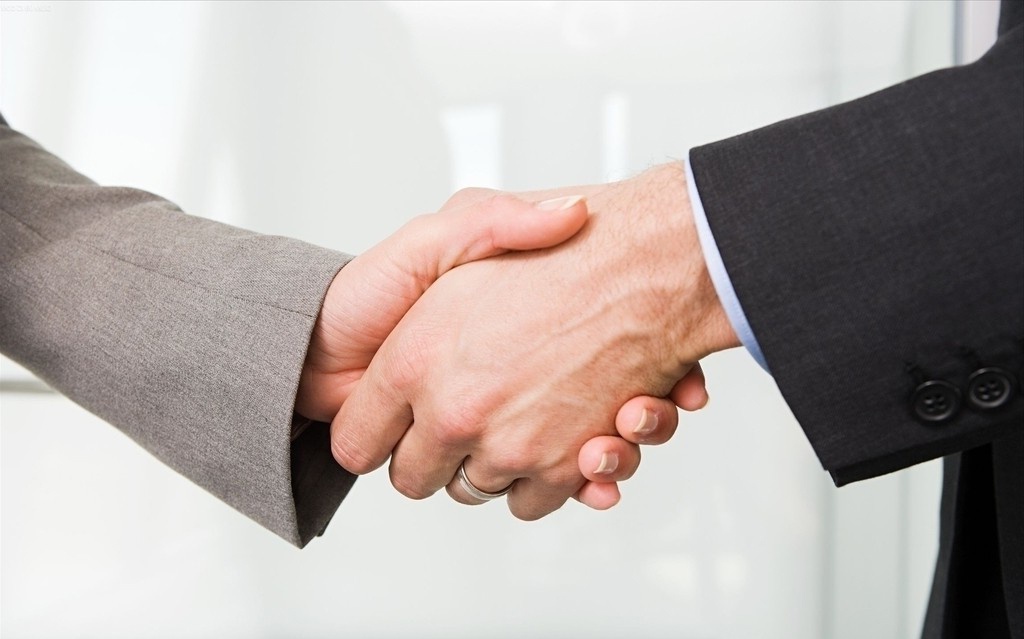 期待您宝贵的建议！
上海数林软件有限公司
上海宇龙软件工程有限公司